Phonologie-Morphologie-Schnittstelle des Deutschen
Teil 8
Schwa in der Morphologie und nominale Pluralflexion
Nationale und Kapodistrische Universität Athen

Caroline Féry (caroline.fery@gmail.com)
Wintersemester 2020
Woche vom 9.12.bis zum
16.12.2020
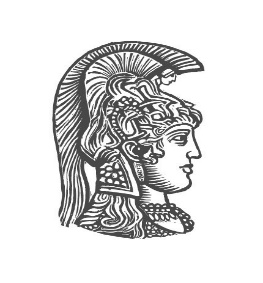 Lektüre von Alber
Bitte lesen Sie Abschnitt 5 (S.47-49) von Alber (2004).


Die Übungen der Woche finden Sie am Ende dieser PowerPoint Präsentation. Die Übungen werden am 13. Januar diskutiert, in der letzten Zoom-Sitzung.
C. Fery Morph-Phon Schnittstelle 2020
2
Inhalt
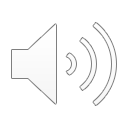 Zwei besondere Fälle der Morphologie-Phonologie Schnittstelle des Deutschen: 

Schwa
Nominale Pluralflexion
C. Fery Morph-Phon Schnittstelle 2020
3
1. Schwa
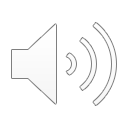 Distribution von Schwa:
Nicht in der ersten Silbe eines Morphems, es sei denn die erste Silbe ist ein Präfix: Ge-schrei oder Be-amter. 
Schwa ist meistens morphemfinal: Lampe, Ehe, usw. 
Mediale Schwasilben sind vergleichsweise selten: Schmetterling, Pampelmuse, Abenteuer, usw.
Schwa ist superleicht, trägt nie die lexikalische Betonung außer in Kontrasten: beladen und nicht entladen
Es kann vor dorsalen Konsonanten [ŋ], [k] nicht stehen
Und auch nicht vor [∫] (Wurzel 1970).
08.12.20
4
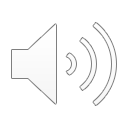 a. 			Vor Labialen: Atem, kleinem
     Vor Koronalen: badet, Rades, laufen
Vor Dorsalen kein Schwa: eisig ([aɪ̯zɪç], *[aɪ̯zәç])
	Lehrling ([leʁlɪŋ], *[leʁlәŋ])
d.       Auch nicht vor [∫] neidisch ([naɪ̯dɪ∫], *[naɪ̯dә∫])
08.12.20
5
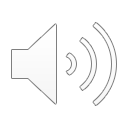 Schwa als Reduktionsvokal (wie im Englischen)?
 
Manchmal ja: unbetonte Variante von [e] und [ε]
	Leben – lebendig 	
	Italien – italienisch 
	Hanse – Hanseat 
Manchmal auch als unbetonte Variante von anderen Vokalen:	
	a.  [i]  Omen – ominös. Alpen – alpin
	b.  [o]  Metapher – metaphorisch,  Apostel – apostolisch
	c.  [u]  Fabel – fabulieren,  Triangel – triangulär
08.12.20
6
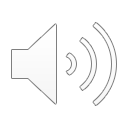 Aber:
1. 	Omen – ominös, Fabel – fabulieren und viele andere: keine Alternation zwischen betonter und unbetonter Silbe.
2. 	Semantisch nur gering aufeinander bezogen, obwohl etymologisch verwandt sind.
3. 	Im Normalfall hat das unbetonte Gegenstück eines betonten Vokals dieselbe Qualität wie der betonte Vokal:
 
	Ökonom/Ökonomie, national/Nationalität, Kultur/kulturell


Ist Schwa ein Reduktionsvokal? Begründen Sie Ihre Antwort.
08.12.20
7
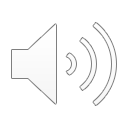 Schwa findet sich öfter in Adjektiven, die ansonsten Auslautverhärtung in der Prädikativposition unterliegen würden:

	a. müde, öde, träge, weise
	b. groß, blass, rot, weit, grün, blau (aber gelb, brav, klug)

Listen Sie Gegenbeispiele zu a. und b. auf.
08.12.20
8
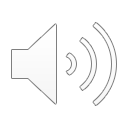 Schwa wird öfter getilgt werden, vor allem wenn es stammfinal ist, und der Stamm wird deriviert mit einem Suffix:

	böse		bos-haft	
	Rose		ros-ig	
	Däne		Dän-in
	Sonne	sonn-ig
08.12.20
9
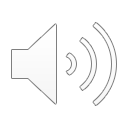 Schwa als Morphem
 
Schwa als Morphem in der Flexion (oft) und Derivation (sehr selten):
 
Derivationsaffixe, die die Kategorie des Worts ändern, wie hier ein Adjektiv wird zu einem Nomen unter dem Einfluss des Morphems –e (plus Umlaut)	 
Nominalisierungsmorphem: gut/Güt-e, rot/Röt-e
08.12.20
10
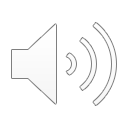 Schwa als Morphem in der Flexion
	

	a. Verbalflexion: 1.Pers. Sg., Imperativ: ich lach-e, lache-e
	b. Adjektivflexion: klein-e, alt-e
 	c. Nominalflexion (Plural): Bach/Bäch-e, Hund/Hund-e
 
Wo ist Schwa sonst ein Flexionsmorphem?
08.12.20
11
Silbische Konsonanten (kein Schwa ist nötig, nur der sonorante Konsonant)
 
/a:tm/ /ze:gl/ oder /wandʁ/: der finale Sonorant kann ein Konsonant sein, aber auch ein Silbennukleus, in welchem Fall er vokalisch ist. 
Underivierte Stämme: der Sonorant ist vokalisch 
a. Nasale: Atem [a:tm̩], trocken [tχɔkn̩], Regen, Segen, eben
b. [l]: Himmel [hɪml̩], Segel [ze:gl̩], Adel, Tadel, Nebel, Möbel, dunkel, Ekel 
c. [ʁ]: Wander [vandɐ] , Wunder, nieder, locker, Filter, düster, wieder, Ruder, Butter, Schauder, Zauber, Kater, Wetter, Alter
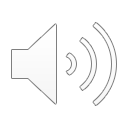 08.12.20
12
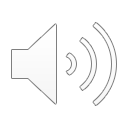 Komposition: der Sonorant ist vokalisch, wie in den underivierten Stämmen:

	a. Nasal: Regenbogen, Atemzug, Trockengebiet, Sommerregen
	b. [l]: himmelblau, dunkelrot, Möbelladen
	c. [ʁ]: Wanderschuhe, butterzart, Frischbutter
08.12.20
13
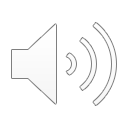 Derivierte Stämme: Derivation mit konsonanteninitialem Suffix: wieder wie in den underivierten Stämmen ist der Sonorant vokalisch 
	
	a. Nasal: regen-los, Trocken-heit, atem-los
	b. [l]: tadel-los, ekel-haft, Adel-tum
	c. [ʁ]: Alter-tum, wunder-bar, wider-lich, zauber-haft, Sauber-keit
08.12.20
14
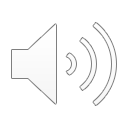 Aber in derivierten Stämmen mit vokalinitialem Suffix ist der Sonorant konsonantisch oder vokalisch (silbisch) 

		Sonorant ist silbisch		Sonorant ist konsonantisch
Nasal		      		 –		(kurz-)atmig, regnerisch, Trockner
[l]	Segelung, nebelig 			Segler, Seglung, himmlisch, neblig, 
								ähnlich, eklig
[ʁ]	Wanderer, Bewunderung		niedrig, filtrieren, schaudrig, buttrig
	Niederung Witterung		Erniedrigung, wittrig
08.12.20
15
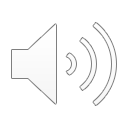 Flektierte Stämme: Infinitive silbisches [n] (Wiese  1986, 1996)
	a. baden, lachen, laufen, arbeiten
	b. bauen, gehen, sehen, bohren, fahren
 
(Infinitive (mit silbischem Sonoranten)	
	a. Nasal [n̩]: regnen, trocknen, ebnen, eignen, segnen
	b. [l̩]: untertunneln, labeln, tadeln, adeln, anhimmeln, segeln, ähneln
	c. [ɐ]: benummern, triggern, kellern, bewundern, lockern
08.12.20
16
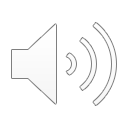 Adjektivische Flexion: immer silbisch






Schwache und starke Flexion
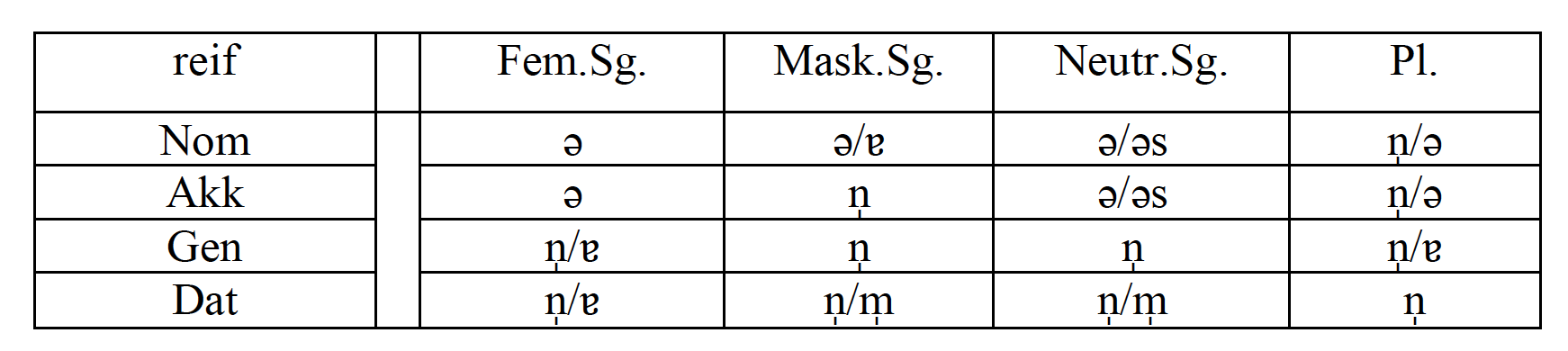 08.12.20
17
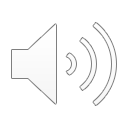 Adjektivflexion ist silbisch		
	a. Nasal: den trockenen (Tüchern)
	b. [l]: den dunklen (Kellern)
	c. [ʁ]: den lockeren, den wackeren, den teuren
 
Kein silbisches [l] plus Schwa: *[l̩ә] 
 
Nominalflexion	
	a. Nasal: Regens, Trockens 
	b. [l]:  Tadels, Rudern, Dunkeln, Segeln
	c. [ʁ]: Ruders
08.12.20
18
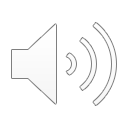 Es wird manchmal vorgeschlagen, dass Schwa immer epenthetisch ist, d.h. immer hinzugefügt wird, auch in Wörtern wie Lampe oder müde, die Schwa als Teil ihres Stamms haben.
Dagegen sprechen 
Diese Stämme sollen nicht komplex sein, sondern einfach.
Dieser Vokal ist Teil des Inventars der deutschen Vokale, auch wenn er sich anders als alle andere Vokale verhält.

Was spricht dafür Schwa als epenthetisch zu betrachten?
08.12.20
19
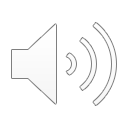 Zusammenfassend ist Schwa vor allem in der Flexion zu finden und sein Verhalten ist relativ komplex.
08.12.20
20
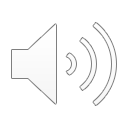 2. Nominale Pluralflexion
Nominale Pluralflexion wird oft als unübersichtlich charakterisiert. Und sie ist in der Tat kompliziert.

Die Übersicht der Daten der nominalen Pluralflexion basiert auf mehreren Autoren: Wurzel (1970, 2003), Wiese (1996, 2009), Wegener (1999) und Trommer (2020) . 
Vier Generalisierungen sind von Relevanz:

Generalisierung 1
Die beste oder präferierte prosodische Form für einsilbige nominale Stämme und trochäische zweisilbige nominale Stämme ist ein wortfinaler Trochäus (Wiese 1996, 2009).
Nominale Pluralflexion
Bevor es weiter mit der Präsentation geht, versuchen Sie so viele verschiedene nominale Pluralflexionsmorpheme des Deutschen zu finden. Sie sollten eine Liste erstellen, die die Nomen in verschiedenen Endungen und in Genus sortiert. Hilfreich ist auch die Nomen in Silbenanzahl zu sortieren. Lassen Sie irreguläre Fälle, wie Atlas-Atlanten, zuerst beiseite. 
Probieren Sie Generalisierungen zu formulieren.
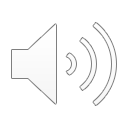 Nominale Pluralflexion
Pluralbildung in einsilbigen Stämmen (führt zu zweilsibigem Fuß)
a. 	[ә] ohne Umlaut: 
				Hund.masc/Hund+e
				Schiff.neut/Schiff+e
				Hai.masc/Hai+e
				Tau.masc/Tau+e
b. 	[ә] mit umlaut: 
				Baum.masc/Bäum+e, 
				Frosch.masc /Frösch+e
				Tür.fem/Tür+e

Zweilsilbiger Fuß ist ein Trochäus (starker Silbe+Schwasible)
Nominale Pluralflexion
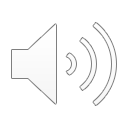 c. [ɐ] mit Umlaut: 
			Kalb.neut/Kälb+er
			Dorf.neut /Dörf+er
			Mann.masc/Männ+er 
d. 	[ɐ] ohne Umlaut: keiner Fall außer Wörter, die einen vorderen Vokal haben wie 
			Nest/Nest+er
			Kind.neut/Kind+er 

Suffix [ɐ] ist keine Option in mehrsilbigen Stämmen: Astronaut/*Astronauter 
		Abend/*Abender/*Äbender
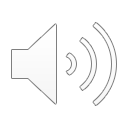 Nominale Pluralflexion
e. 	[n̩] ohne Umlaut: 
			Frau.fem/Frau+en 					Ohr.neut/Ohr+en
f.   [n̩] mit Umlaut: keiner Fall außer Wörter wie 
	 	Möhre.fem/Möhr+en
			Tür.fem-Türe 	
g. 	[s] nur ohne Umlaut: 
			Star/Star+s
			Klo.neut/Klo+s
			Club.masc/Club+s
			Wrack.masc/Wrack+s
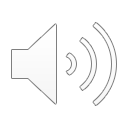 Nominale Pluralflexion
Pluralbildung in Stämmen die auf einer betonten Silbe enden
a. [ә] ohne Umlaut:  
			Theolog.masc/Theolog+e
			Modell.neut/Modell+e 
			Kompass.masc/Kompass+e
b. [ә] mit Umlaut:	 
			Kanal.masc/Kanäl+e	
c. [ɐ] mit oder ohne Umlaut: keiner Fall
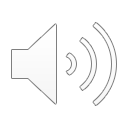 Nominale Pluralflexion
d. [n̩] 
		Operation.fem/Operation+en 
		Student.masc/Student+en 
		Abtei.fem/Abtei+en 
		Ökonom.masc/Ökonom+en 
		Universität.fem+en/Universität+en
d. [s] 
		Menü.neut/Menü+s
		Kotelett/Kotelett+s ‘chop/chops’ 				
	
	Listen sie weitere Beispiele für alle Kategorien auf.
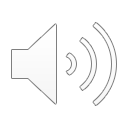 Nominale Pluralflexion
Wörter die zeigen, dass die Wahl eines Suffixes oft arbiträr ist. Trochäus ist aber stets gebildet (außer mit -s), (Trommer 2020) :

		a. [ә] Fett.neut [fεt]/Fett+e [fε.tә] 
		b. [ɐ] Brett.neut [bʁεt]/Brett+er [bʁε.tɐ]
		c. [n̩] Bett.neut [bεt]/Bett+en [bε.tn̩]
		d. [s] Set.neut [sεt]/Sets [sεts]
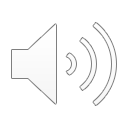 Nominale Pluralflexion
Pluralbildung in zweisilbigen Stämmen
a. [n] 
		Ente.fem/Ente+n 
		Meise.fem/Meise+n
		Schwester.fem/Schwester+n 	
		Bauer.masc/Bauer+n 
		Amsel.fem/Amsel+n
		Fackel.fem/Fackel+n
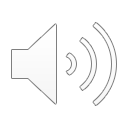 Nominale Pluralflexion
b. [s] 
			Auto.neut/Auto+s 				Uhu.masc/Uhu+s 				Mutti.fem/Mutti+s
			Puma.masc/Puma+s
			Gorilla.masc/Gorilla+s 
c. Keine Veränderung (Singular und Plural sind identisch): 
			Leben.neut/Leben 				Käfer.masc/Käfer
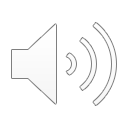 Nominale Pluralflexion
d. Nur Umlaut unterscheidet Singular und Plural: 
				Bruder.masc/Brüder
				Vater.masc/Väter 
e. 	Ersatz des finalen Reims durch [n̩]
				Arena.fem/Arenen
				Drama.neut/Dramen
				Stádion/Stadien 
				Spézies/Spezien
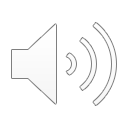 Nominale Pluralflexion
Trochäische Nomen mit und ohne Umlaut
a. Mit Umlaut
	Vogel.masc/Vögel 			
	Mantel.masc/Mäntel 
	Schnabel.masc/Schnäbel 			
	Kloster/Klöster 		
	Mutter.fem/Mütter 			
b. Ohne Umlaut					
	Kabel.neut/Kabel 		
	Hammel.masc/Hammel
	Stapel.masc/Stapel
	Fahrer.masc/Fahrer
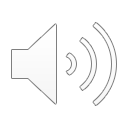 Nominale Pluralflexion
Fälle wo der Plural die trochäische Form des Singulars nicht beibehält
		a. [ә]  
			Pfirsich.mask/Pfirsich+e
			Abend.mask/Abend+e 
			Schicksal.neut/Schicksal+e 			Bräutigam.mask/Bräutigam+e
		b. [n̩] 
			Arbeit.fem/Arbeit+en
			Predigt.fem/Predigt+en
			Tugend.fem/Tugend+en
			Nachtigall.fem/Nachtigall+en
Nominale Pluralflexion
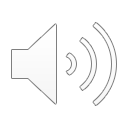 Plural von Wörtern mit Betonung auf der Antepenultima
		a. [s] 
			Chamäleon+s 
			Kólibri/Kólibri+s
		b. Ersatz des finale Reims mit [n̩] oder [a]
			Individuum/Individuen
			Lexikon/Lexika 
		c. [ә] 
			Pínguin+e
			Ózean+e
			Albatross+e
			Exodus+e
		d. Pánkreas/áten (auch Atlas/Atlánten)
Nominale Pluralflexion
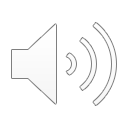 Zusammenfassung: die Evidenz für eine trochäische Präferenz ist klar, aber die Form des Pluralsuffixes ist variabel.

Liste der Allomorphe des Pluralsuffixes
	[n]/[n̩]
	[ә] (+ Umlaut)
	[ɐ] (+ Umlaut)
	[s]
	ø   (+ Umlaut)
  
	Wie viele Allomorphe sind das?
Nominale Pluralflexion
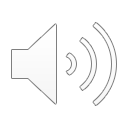 Generalisierung 2
Nominale Stämme, die mit [ɐ] enden, lösen Umlaut (wenn möglich) aus.
Nominale Pluralflexion
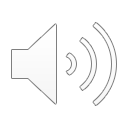 Generalisierung 3
Nominale Stämme, die mit [ә] enden, nehmen das Pluralsuffix [n] und lösen keinen Umlaut aus.
Nominale Pluralflexion
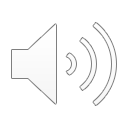 Minimalpaare (Trommer 20202)
a.	 (Kein -n, Kein Umlaut)					b.	Mit Umlaut 	(kein -n)
	Fladen.mask/Fladen 								Laden.mask/Läden
	Laken.neut/Laken									Boden.mask/Böden
	Orden.mask/Orden  								Kragen.mask/Krägen
	Kuchen.mask/Kuchen 							Ofen.mask/Öfen 
 
c. Mit -n , kein Umlaut						d. Mit -n und Umlaut
	Lade.fem/Laden 											— 	
	Pate.mask/Paten 										— 	
	Horde.fem/Horden 										— 	
	Bude.fem/Buden ‘										—
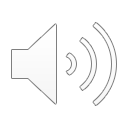 Nominale Pluralflexion
Generalisierung 4
Nominale Stämme, die Plural mit [s] bilden, haben keine trochäische Form und keinen Umlaut.
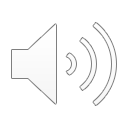 Nominale Pluralflexion
Zwei Pluralformen
Beide Formen sind trochäisch	
		Pasta.fem /Pastas, Paste/Pasten 
		Pizza.fem /Pizzen oder Pizzas 
		Sau.fem/Sau+en oder Säu+e  

oder nur eine Form ist trochäisch
Émbryo/Émbryo+s oder Embryó+nen
Korsett/Korsetts oder Korsette 
Briketts, Balkons oder Balkone

oder keine
Kábeljau/ Kábeljau+s oder Kábeljau+e
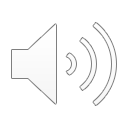 Nominale Pluralflexion
Zusammenfassend: 
Man findet Generalisierungen in der Morphologie-Phonologie Schnittstelle der Nominalpluralfexion, aber Variation ist auch da.

Was würden Sie als “normale” Pluralflexion betrachten?
Und welche ist/sind am produktivsten?
Übungen
Wie ist die Rolle des Schwas in der Adjektivflexion im Deutschen?

Wie ist die Rolle des Schwas in der Nominalflexion im Deutschen?

Wie ist die Rolle des Schwas in der Verbalflexion im Deutschen?
C. Fery Morph-Phon Schnittstelle 2020
42
Übungen
Was ist der Unterschied zwischen Schwa und Schwasilbe?

Welche Form ist die präferierte Form der nominalen Pluralflexion?

Warum ist der Plural von Arbeit nicht trochäisch?
C. Fery Morph-Phon Schnittstelle 2020
43